Unit 1 Li Ming Goes to Canada
Lesson 2  Jenny’s House
WWW.PPT818.COM
Warming up
1.Let’s watch a video.
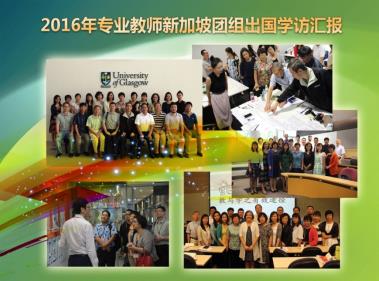 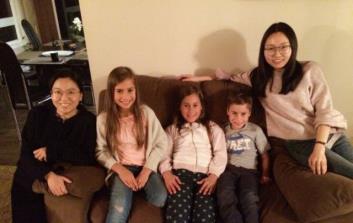 2.Free talk
Presentation
the foreigners’ houses
Do you want to know the English names of those room?
Presentation
Do you want to know the English name of those rooms?
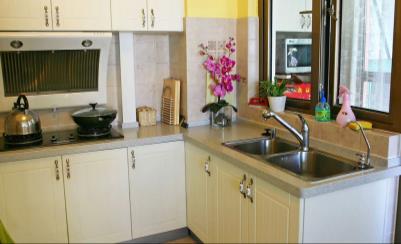 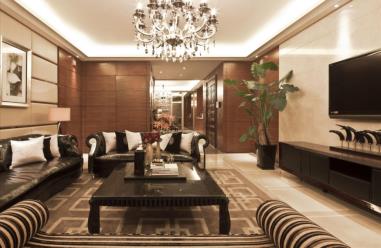 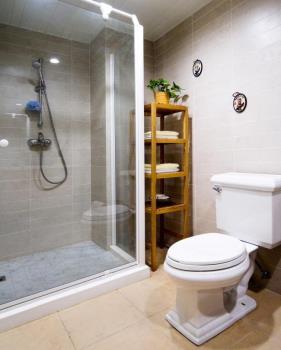 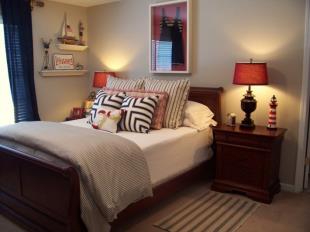 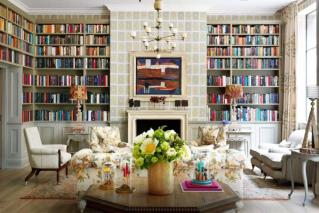 Presentation
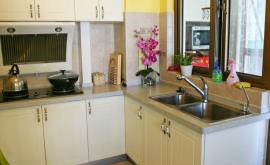 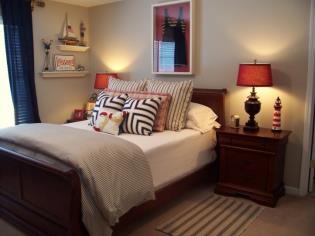 kitchen
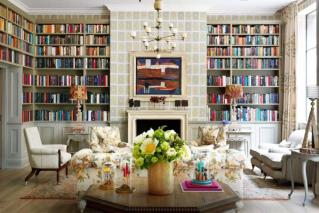 bedroom
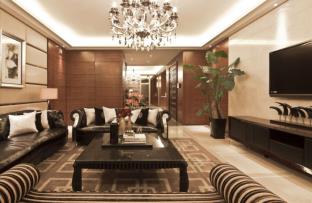 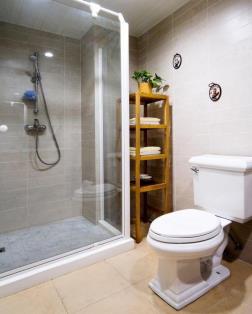 study
living room
bathroom
Presentation
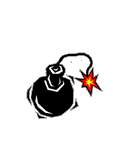 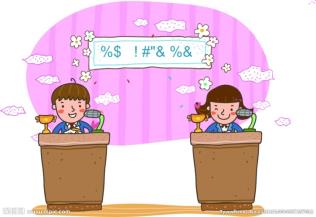 1.一口气读单词比赛
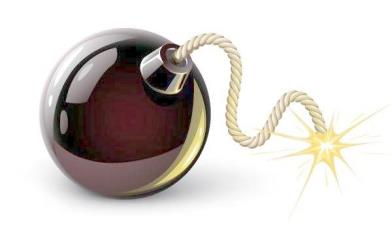 2.单词“爆炸”游戏
Presentation
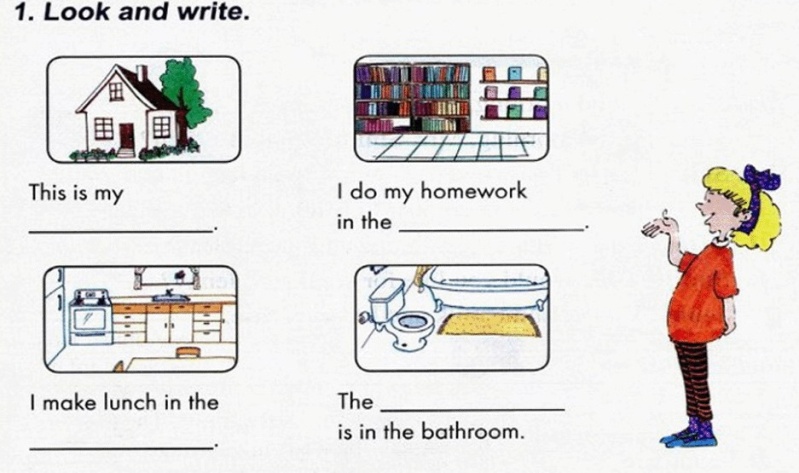 house
study
toilet
kitchen
Presentation
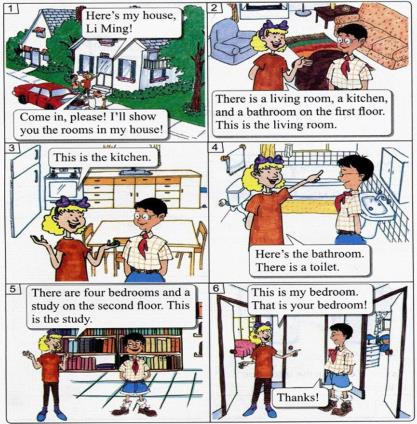 How many floors are there in Jenny’s house?


Which rooms are there in Jenny’s house?
Two floors.
Nine rooms.
Presentation
There be句型
There is a living room in Jenny’s house.
There are four bedrooms in Jenny’s house.
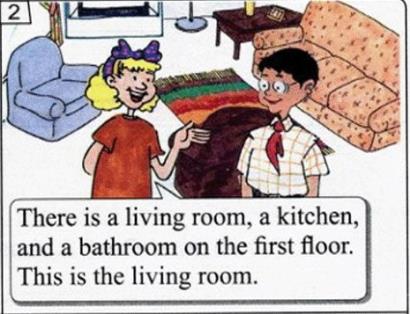 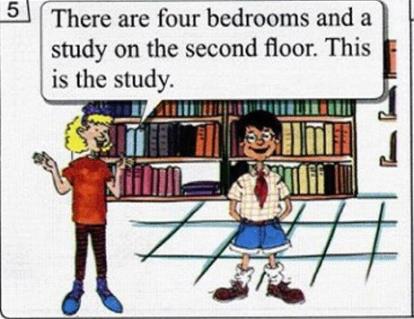 Presentation
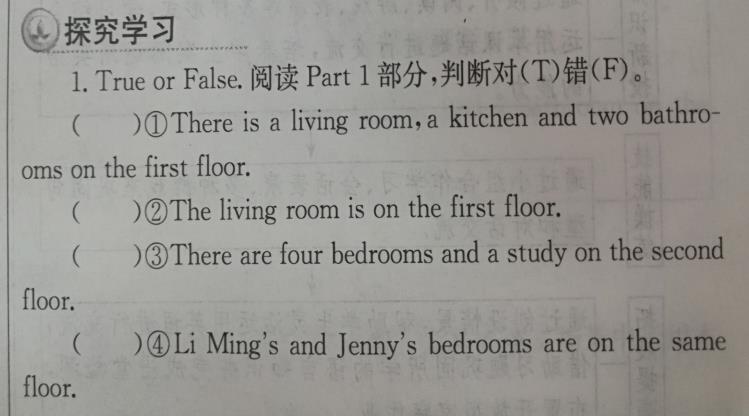 F
T
T
T
Practice
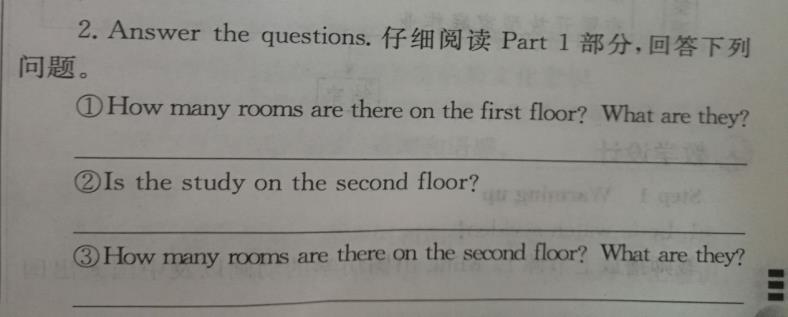 Three.
Yes, it is.
Five. They are four bedrooms and a study.
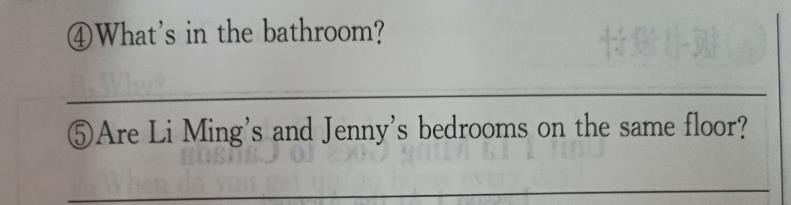 A toilet.
Yes, they are.
Practice
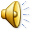 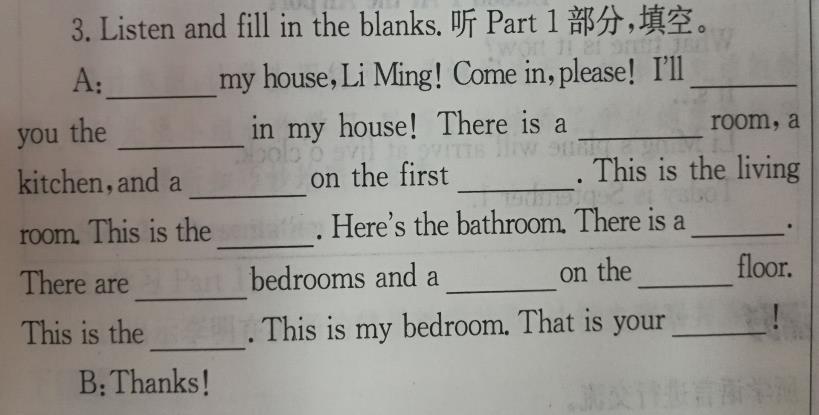 show
Here’s
living
rooms
floor
bathroom
toilet
kitchen
second
study
four
bedroom
study
Consolidation
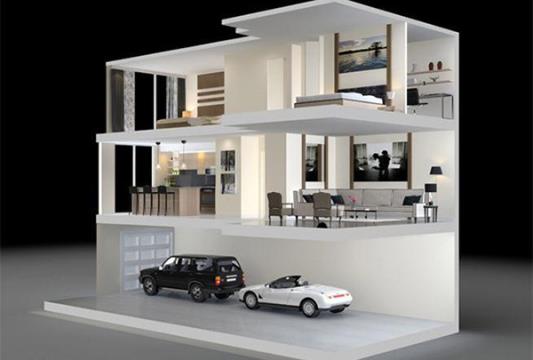 This is our home.

There are…rooms.
There is a…
There are…
Summing up
1.Words:
living room, kitchen, bathroom, toilet
bedroom, study
2.Sentences:
There is a…on the first floor.
This is…
3.
这节课我的收获是：_____________
这节课我的不足是：_____________
Homework
1.听录音，朗读本课的第一部分

2.完成相关习题

3.画一张你家的平面图，并对它进行描述